Barriers to women’s
labour force participation
AUSTRALIA
Overview
Considers women’s economic security including labour force participation, earnings and employee entitlements

Examines barriers to women’s participation in the labour market

Discusses work/life balance

Outlines Australian Government response
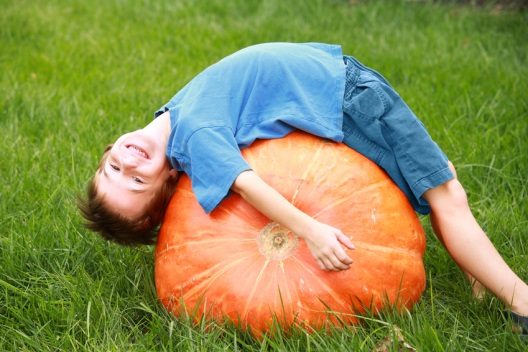 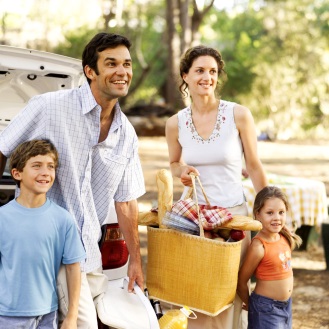 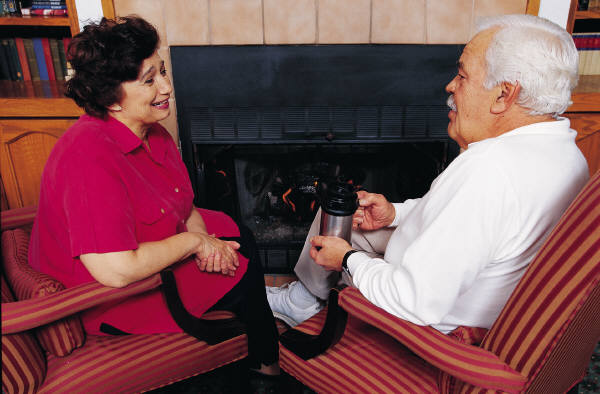 Background
Participation in the labour force has many benefits for the individual and society as a whole

Higher economic growth is in part achieved though higher labour force participation

Improving women’s participation is critical to securing financial well being
Utilising all our talents
“…integrating women into our economies can yield a broad range of economic gains from increased profits, productivity gains, better corporate leadership, and more efficient utilization of all of our resources and talents.”
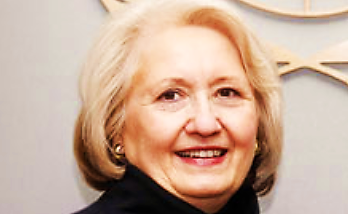 Melanne Verveer
Ambassador-at-Large for Global Women’s Issues
Women’s economic security
Labour force participation
International comparison

Labour force participation in Australia

Employed persons, employed part-time

Hours worked (full-time/ part-time)

Unemployment, underemployment and underutilisation 

Women’s self-employment
International comparison
Employment rate (a) in OECD countries, women 15-64 yrs, 2012
Percent (%) of female population
Ave 60.1
(a) Employment rate of women as percentage of female population (15-64)
[Speaker Notes: This graph shows a comparison of the employment rate for women across OECD countries. Australia ranks as one of the countries with a high rate of women employed. Countries with higher employment rates for women include Iceland, Norway and New Zealand.

Assisting more women to enter or remain in the workforce for longer is a major public policy issue in Australia.]
Labour force participation in Australia
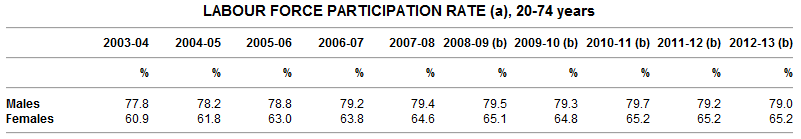 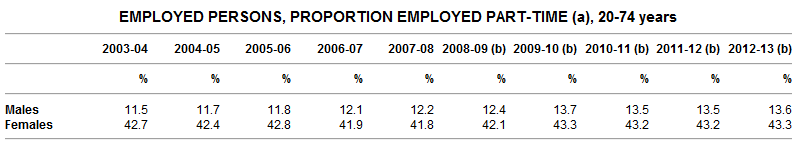 (a) Data averaged using 12 months in the financial year. 
(b) Labour force estimates dating back to (and including) 2008-09 have been revised in accordance with a new benchmarking
process. Labour force population benchmarks are now updated more frequently when preliminary population estimates become
available, and again when these preliminary estimates are subsequently revised. 

Source: ABS data available on request, Labour Force Survey.
Labour force participation – hours worked
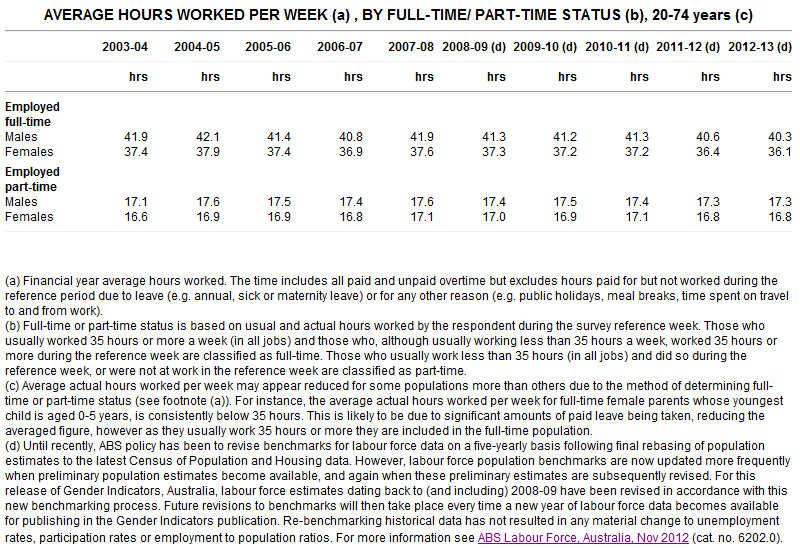 (a) Financial year average hours worked. The time includes all paid and unpaid overtime but excludes hours paid for but not worked during the reference period due to leave (e.g. annual, sick or maternity leave) or for any other reason (e.g. public holidays, meal breaks, time spent on travel to and from work). 
(b) Full-time or part-time status is based on usual and actual hours worked by the respondent during the survey reference week. Those who usually worked 35 hours or more a week (in all jobs) and those who, although usually working less than 35 hours a week, worked 35 hours or more during the reference week are classified as full-time.  Those who usually work less than 35 hours (in all jobs) and did so during the reference week, or were not at work in the reference week are classified as part-time.
(c) Labour force estimates dating back to (and including) 2008-09 have been revised in accordance with a new benchmarking
process. Labour force population benchmarks are now updated more frequently when preliminary population estimates become
available, and again when these preliminary estimates are subsequently revised. 

Source: ABS data available on request, Labour Force Survey.
Labour force participation- unemployment
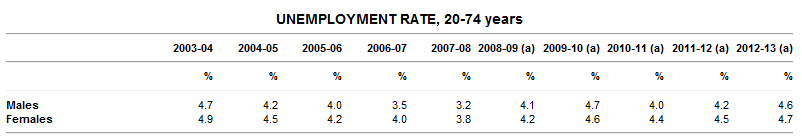 Data averaged using 12 months in the financial year.
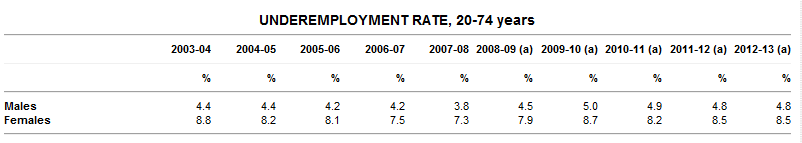 Data averaged using four quarters in the financial year.
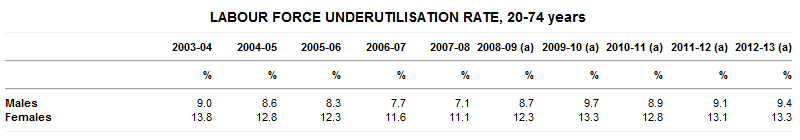 Data averaged using four quarters in the financial year.
(a) Labour force estimates dating back to (and including) 2008-09 have been revised in accordance with a new benchmarking
 process. Labour force population benchmarks are now updated more frequently when preliminary population estimates become
 available, and again when these preliminary estimates are subsequently revised. 

Source: ABS data available on request, Labour Force Survey.
Self Employed
Women ‘entrepreneurs’
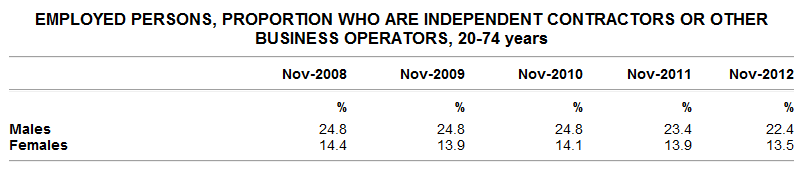 (a) Employees without paid holiday and paid sick leave entitlements. 

Source: ABS data available on request, Forms of Employment Survey.
33 % business owners are women 35-44 years of age

40 % business owners provide unpaid child care
Women’s economic security
Employee Entitlements
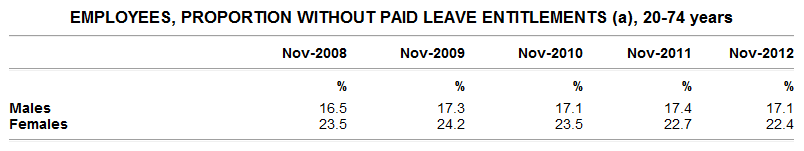 (a) Employees without paid holiday and paid sick leave entitlements. 

Source: ABS data available on request, Forms of Employment Survey.
22% of women aged 20-74 years work without leave entitlements in their main job, compared to 17% of men
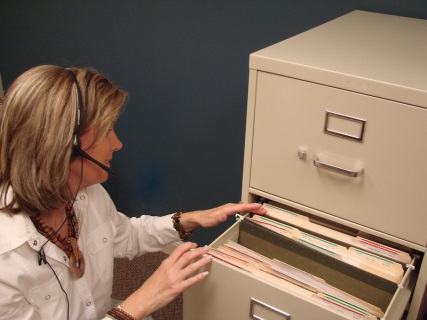 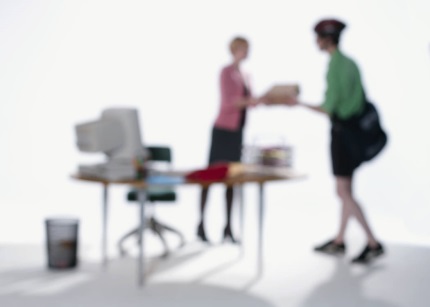 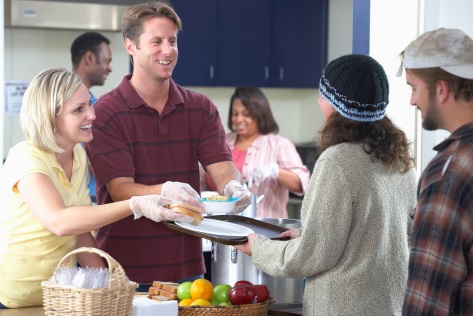 Women’s economic security
Employee Entitlements
PARENTS IN COUPLE FAMILIES(a), ACCESS TO PAID CARERS  AND
MATERNITY / PATERNITY LEAVE, 2007
100
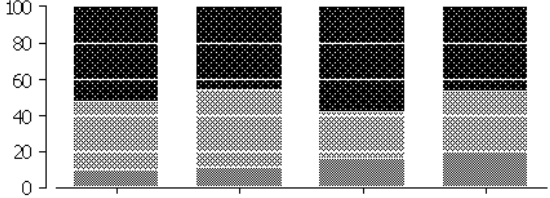 80
60
40
20
0
Mothers
paid maternity
leave
Fathers
paid carers
leave
Fathers
paid paternity
leave
Mothers
paid carers
leave
Has entitlements           Doesn’t have entitlements          Doesn’t know if has entitlements
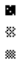 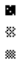 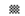 Where both parents were working as employees (excluding owner-managers and  contributing family workers).
Source: ABS Survey of Employment Arrangements, Retirement and Superannuation, 2007 (cat. no. 6361.0)
Women’s economic security
Earnings
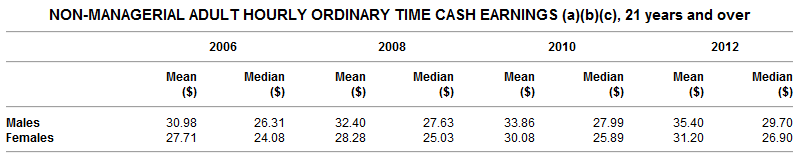 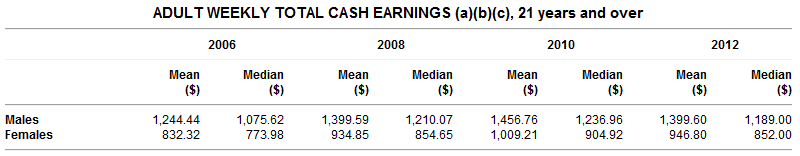 (a) Total cash earnings of employees is equal to ordinary time earnings plus overtime earnings.(b) In 2011-12 dollars, adjusted using changes in the Consumer Price Index.(c) The survey refers to the last pay period ending on or before 19 May 2006, 15 August 2008, 21 May 2010 and 18 May 2012.Source: ABS data available on request, Survey of Employee Earnings and Hours.
Current Situation
Gender wage gap – little or no gain i.e. gap is as wide in 2012 as in 2006
Women in relatively low paid jobs compared to men e.g. caring (children and elderly), nursing, clerical admin 
Wage gaps are narrower in public sectore.g. teaching & public service - widest in financial sector
Women pay a wage penalty for having children – many want to work PT on return to work, some want less responsibility – trade off wages for flexibility
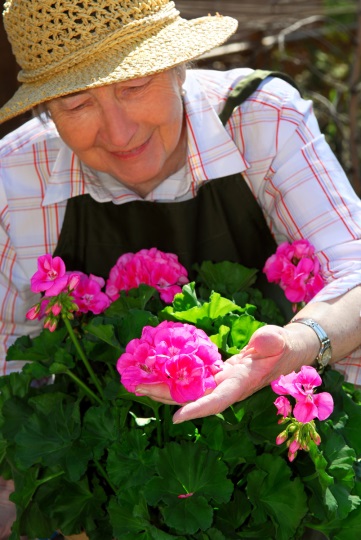 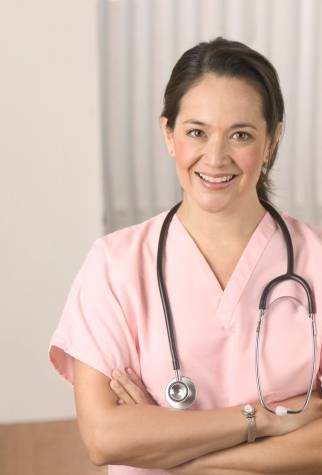 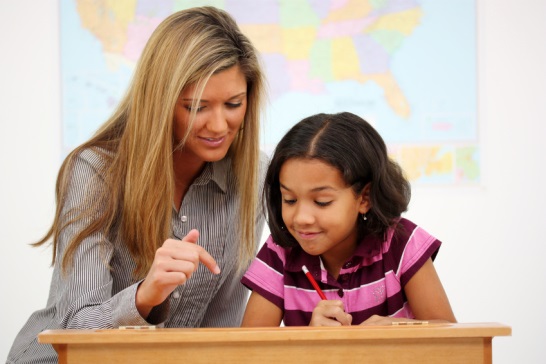 At risk households
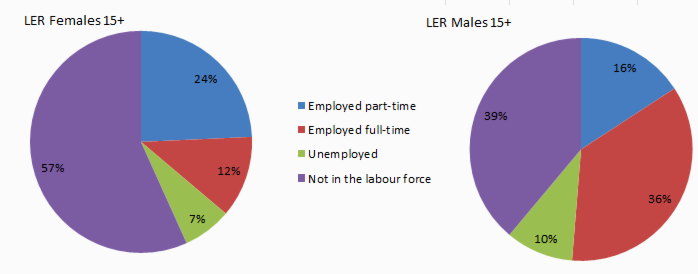 Males and females aged 15 years and over living in low economic resource households (LER), by labour force status, 2009-10
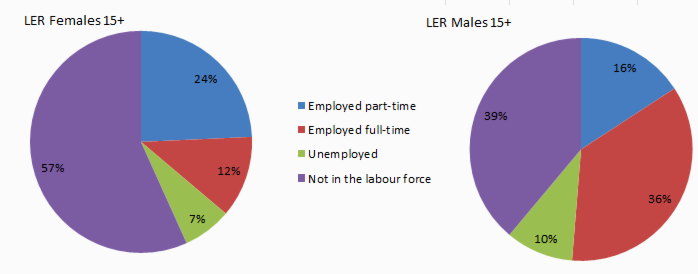 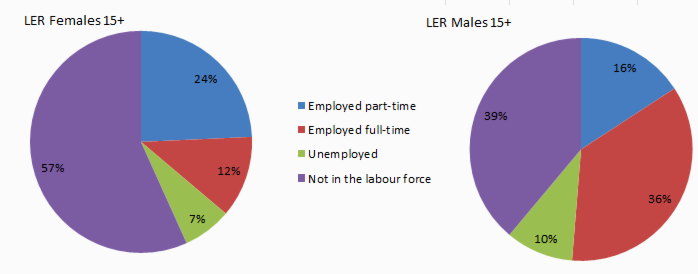 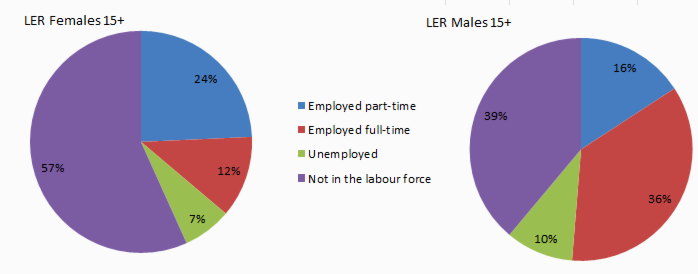 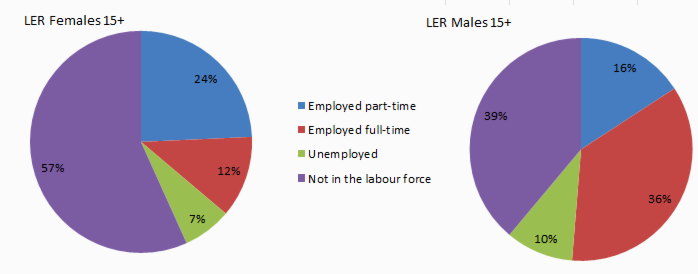 More than half of the women in LER households are not in the labour force.

Of those that work, they are more likely to do so part-time (and vice versa for men).
At risk households
Males and females aged 15 years and over living in LER households

Current weekly personal and household income by source, 2009-10
Personal income               Household income
  Males        Females             Males             Females
                   Mean $ per week

    298               149                527                   474
    122               219                322                   353
      32                  6                  47                     36
      13                20                  29                     33
        2                  2                   4                       4
    467               396               930                   901
Income sources
  Employee income
  Gov  pension and allowances
  Own unincorporated business
  Other sources
  Investment income
Total weekly income
Female Personal income is half that of males.

Most income for women in LER households is from government pensions and allowances.
Vignettes
Mary aged 45, three children aged 10,10 and 16 years, separated- works two jobs; low pay rates- no tertiary training - provides care for parents- needs flexible working conditions
Rose aged 32, three children, 12 months in childcare, 3 years in pre-school and 6 year old starting school, married- university degree- maintained employment attachment- cannot get childcare- needs flexible working conditions
Joy aged 36, two children, 12 and 14 years, married- university degree - resigned while caring for children- retrained to re-enter workforce- pay rates too low and stress too high- enjoys lower skilled work with flexibility
Barriers to women’s labour force participation
“Once women hit their mid-20s, female participation rates decline for the next two decades.  As women move from full-time to part-time employment to accommodate the needs of their families, their careers are interrupted, for which they pay an excessive price.  
Women who put their careers on hold for even a couple of years are left with risks of being on lower salaries than men; side-lined from leadership positions; and with little in the way of retirement savings.”

Untapped opportunity, The role of women in unlocking Australia’s productivity potential, July 2013; Ernst and Young
Barriers to women’s labour force participation
Education and skills

Caring responsibilities

Disability, poor health & mental illness

Geography

Gender segregation, and

Policy disincentives to workforce participation
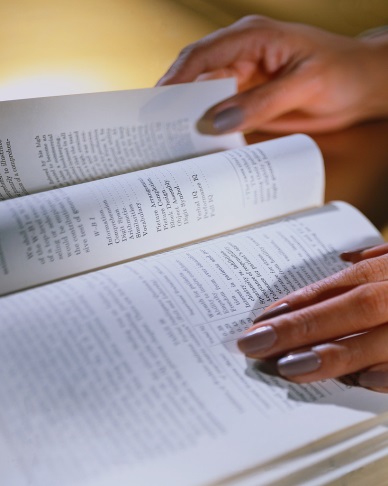 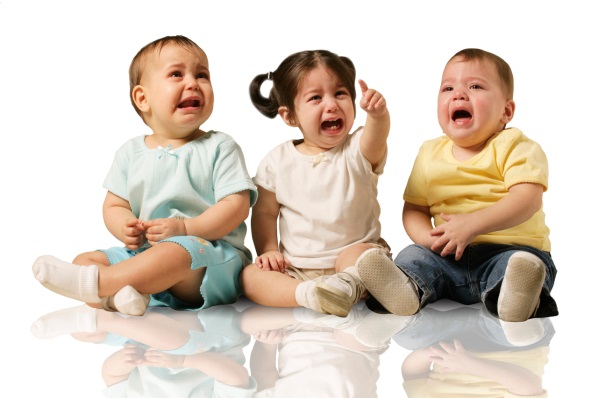 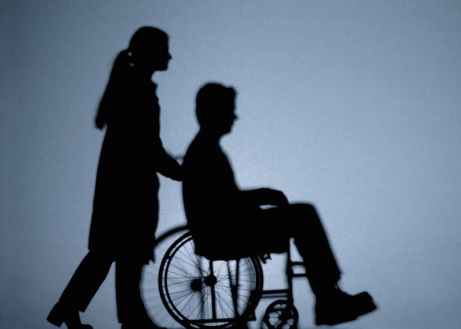 Barriers to women’s labour force participation
WOMEN AGED 18 YEARS AND OVER, WANTED A JOB OR MORE HOURS AND WERE AVAILABLE TO START WORK/ MORE HOURS WITHIN FOUR WEEKS
Selected main reason not looking for work/ more hours
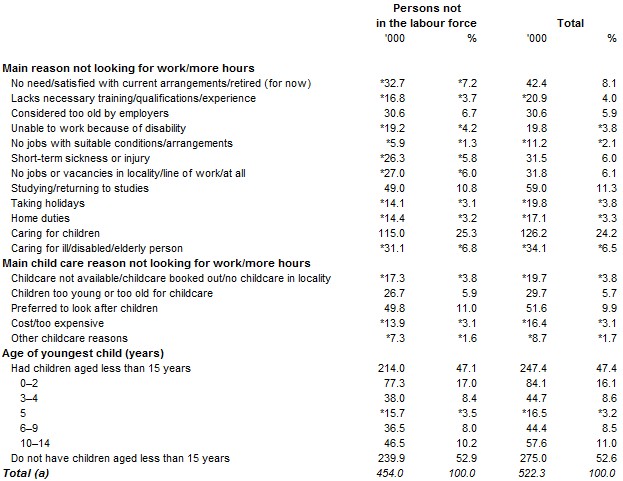 (a) Includes people who reported other main reasons not looking for work/more hours. Includes 42,300 people (16,700 men and 25,600 women) who were not in the labour force and took inactive steps.
Source: ABS Barriers and Incentives to Labour Force Participation, Australia, July 2010 to June 2011, (cat. no. 6239.0)
Work/Family Balance
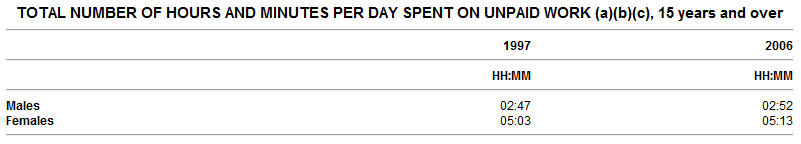 (a) Data based on person's primary activity.
(b) Definition of unpaid work: Household or community work activity undertaken without pay (excluding work in a family business) that could be replaced by market goods or paid services. It includes: volunteering or other community work undertaken without pay, domestic work, child care, informal care of older people or people with a disability, shopping, and communication and travel associated with these activities. 
(c) Aggregated time for primary activity averaged across all persons.

Source: How Australians Use Their Time, 2006 (cat. no. 4153.0)
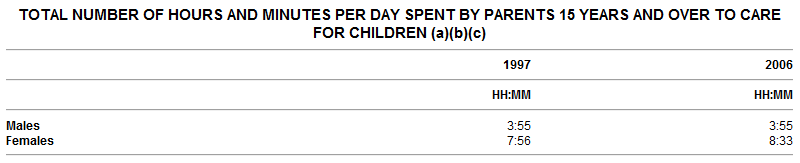 (a) Includes childcare as either a primary or secondary activity
(b) Children aged 0–14 years.
(c) Aggregated time averaged across all parents in the population group (whether they engaged in caring for children or not). 

Source: ABS data available on request, Time Use Survey.
Public policy response
The Australian Government has implemented a range of programs to increase women’s workforce participation and address barriers

As part of this assistance the Government also funds programs to assist fathers to take on more caring responsibilities
Public policy response
Workplace Gender Equality Act 2012

Paid Parental Leave

Increase in Superannuation

Support for more women in leadership positions in both the government and private sectors
Fair Work Act
Implemented a strong safety net of 10 National Employment Standards (NES)

The NES provide all employees in federal system with clear comprehensive and enforceable minimum protections

The Fair Work Commission can order equal pay for work of equal and comparable value
Questions?
Questions?
Other measures of labour
Underemployed workersUnderemployed workers are employed persons who want, and are available for, more hours of work than they currently have. They comprise: persons employed part time who want to work more hours and are available to start work with more hours, either in the reference week or in the four weeks subsequent to the survey 
persons employed full time who worked part-time hours in the reference week for economic reasons (such as being stood down or insufficient work being available). It is assumed that these people wanted to work full time in the reference week and would have been available to do so.
Underemployment rateThe number of underemployed workers expressed as a percentage of the labour force.
Other measures of labour
Underutilisation rateThis is the sum of the number of persons unemployed and the number of persons in underemployment, expressed as a proportion of the labour force. See 'Unemployed' and 'Underemployed workers'.UnemployedPersons aged 15 years and over who were not employed during the reference week, and:had actively looked for full-time or part-time work at any time in the four weeks up to the end of the reference week and were available for work in the reference week; or
were waiting to start a new job within four weeks from the end of the reference week and could have started in the reference week if the job had been available then.
Unemployment rateThe number of unemployed persons expressed as a percentage of the labour force.